Novi Amebisovi spletni servisi
Peter Holozan
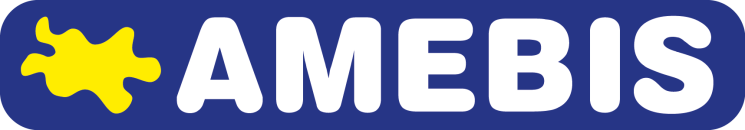 Napovednik
uvod
motiv
Amebisove jezikovne tehnologije
normalizacija
pripisovanje konteksta
zaključek
Motiv
omogočiti drugim uporabo Amebisovih tehnologij v njihovih servisih
še posebej pri različnih sistemih za izdelavo virtualnih asistentov
preizkušanje možnosti, ki jih omogočata stavčna analiza in generacija
in hkrati tudi preizkušanje analizatorja in generatorja
uporaba tudi v Amebisov sistemu za virtualne asistente SecondEgo
[Speaker Notes: Čeprav svarimo, da obleka ne naredi človeka, delamo podobno tudi pri vejicah in osebo ocenjujemo po tem.]
Amebisov vmesni jezik
To sem prebral v Janezu poslanem pismu.

*(-POV:(-STAg-npppdvt-------:(2PR4:(-SFR:(-DSF:(-JED:(-SAZkes:{261c3f;4bf16f3}[0]<2d14>))))),(*PVD:(-GPO:[1])),(0PVD:(-GGL:{7a94f9;de62}[2]<23f0>)),(-PDOj:(-PZV:(-PRE:{f99;4354,83d6,7122,6f02e,356ce,10d37,ff104}[3]<f50>),(-SFR:(-DSF:(-PFR:(-DPF:(-IGPab2b:(DPR3:(-SFR:(-DSF:(-JED:(-SAMe:{473562;25fd262}[4]<14c1c>))))),(APVD:(-IGG:{77f8c7;205f2d}[5]<169e0>)),(COSB:(-SFR:(-DSF:(-JED:(-NOZnes-:[5])))))))),(-JED:(-SAMe:{34ca9;8aeb14,3463b4,3462d6,3da7b4d}[6]<5f50>)))))),(-LOCkp:[7]),(1OSB:(-SFR:(-DSF:(-JED:(-NOZnemp:[2])))))))
Analizator povedi
trenutni rezultati za jos100k
analizator je preveč naučen na ta primer!
popravljenih okoli 40 napak v jos100k

pravilne leme: 99,22 % (1085 napak)
pravilne oblikoskladenjske oznake: 96,58 % (4735)

ne nujno pravilni rezultati:
prepoznane besede: 99,43 %
analizirani stavki: 91,29 %
analizirane povedi: 73,94 %
Amebisovi servisi
dostopni na Microsoft Azure
da jih bodo lahko vsi v omejenem obsegu preizkušali
Amebis NLP Api
https://amebisnlpapi.portal.azure-api.net/
za zdaj en servis, drugi v kakšnem mesecu, razmišljamo o dodatnih
po potrebi lahko pripravimo lokalno delujoč servis
Normalizacija besedila
samo lematizacija je v slovenščina lahko problematična zaradi besednega reda
Janez je zapel pesem. -> Janez biti zapeti pesem
Pesem je zapel Janez. -> pesem biti zapeti Janez
lematizacija lahko pokvari sestavljena lastna imena
Šel je v Šmarje pri Jelšah. -> iti biti v Šmarje pri Jelše
Bil je v Novi Gorici. -> biti biti v nov Gorica
osebni zaimki v vlogi osebka so pogosto izpuščeni
Cilji pri normalizaciji
čim bolj poenotiti besedni red
lematiziranje fraz kot celote za lažje nadaljnje iskanje
dodajanje izpuščenih osebnih zaimkov
Potencialna uporaba
uporaba slovenščine v sistemih za razvoj virtualnih asistentov, ki so bili razviti za angleščino kot jezik z večinoma fiksnim besednim redom in brez pregibanja
Primeri uporabe
Janez je zapel pesem.
Janez zapeti pesem.
Pesem je zapel Janez.
Janez zapeti pesem.
Šel je v Šmarje pri Jelšah.
On iti v Šmarje pri Jelšah.
Knjiga je bila že lani napisana.
Knjiga biti že lani napisan.
Pesem je zape Miha.
Miha zapeti pesem.
Dodatni nastavitvi
manjkajoči čšž
Sel bom sele v soboto.
Jaz iti šele v sobota.
manjkajoče velike začetnice
spoznal je borisa kralja
on spoznati Boris Kralj
nastavitvi zato, ker pri popravljanju lahko pride do napak
Pogovorni jezik
a si to včeri gledu
a ti včeri gledati ta
kva si mi reku
kako mi ti reči
zanima me življensko zavarovanje
ali me življenjsko zavarovanje zanimati
Pripisovanje konteksta
ljudje smo v pogovoru navajeni izpuščati dele, ki so znani od prej:
Kdo pride jutri?
Miha.
če take stavke uporabimo samostojno, nam ne povedo veliko:
Miha.
veliko več nam povedo, če jim lahko pripišemo kontekst pogovora:
Jutri pride Miha.
Podvprašanja
ljudje v pogovoru tipično postavljamo podvprašanja brez odvečnih delov:
Kje se je rodil France Prešeren?
V Vrbi.
Kdaj?
sistem za odgovarjanje ima z golo vprašalnico lahko težave, zato jo je smiselno dopolniti s kontekstom:
Kdaj se je rodil France Prešeren (v Vrbi)?
Razreševanje koreferenc
ljudje nadomeščamo znano z zaimki:
Kaj je črkovalnik?
Program za preverjanje zapisa besed.
Kje ga lahko dobim?
program bo lažje odgovoril na vprašanje:
Kje lahko dobim črkovalnik?
Dodatni nastavitvi
enako kot pri normalizaciji
manjkajoči čšž
manjkajoče velike začetnice
in spotoma tudi popravljanje napak
Pesem je zapel Puschluschtae.
Kdaj? ----> Kdaj je Pushluschtae zapel pesem?
Primeri uporabe
Kdo bo prišel?
Miha. ----> Prišel bo Miha.
Kam? ----> Kam bo Miha prišel?
K meni. ----> Miha bo prišel k meni.
Kdaj? ----> Kdaj bo Miha prišel k meni?
V soboto. ----> Miha bo prišel k meni v soboto.
Kdo bo govoril z njim? ----> Kdo bo govoril z Miho?
Dodatni primeri - koreference
Kje je Empire State Building?
V New Yorku. ----> Empire State Building je v New Yorku.
Kdaj je bil zgrajen? ----> Kdaj je bil Empire State Building zgrajen?

Metka pride v nedeljo.
Ali bo še kdo prišel takrat? ----> Ali bo še kdo prišel v nedeljo?
Uporaba v SecondEgu
kadar je možno pripisati kontekst, se pošljeta v analizo tako originalno vprašanje kot dopolnjeno vprašanje
sama analiza daje prednost primerom, ko je prekrivanje vprašanja z vzorcem večje
na ta način na te primere ni treba paziti tistemu, ki v sistem vnaša vzorce za vprašanja in odgovore nanje
Primer v SecondEgu
Kaj je dodatno pokojninsko zavarovanje?
Dodatno pokojninsko zavarovanje predstavlja dopolnitev sistema obveznega pokojninskega in invalidskega zavarovanja in se v tej obliki izvaja od leta 2001 dalje.
Ali je obvezno? ----> Ali je dodatno pokojninsko zavarovanje obvezno?
PROBLEM – treba bo dopolniti analizator:
Kako ga sklenem? ----> Kako sklenem sistem obveznega pokojninskega in invalidskega zavarovanja?
Lahko tudi za angleščino
Where is the Empire State Building?
In New York. ----> The Empire State Building is in New York.
When was it built? ----> When was the Empire State Building built?
Servisi, o katerih razmišljamo
označevanje imenskih entitet
določanje sentimenta
označevanje stavčnih členov
popravljanje besedila
Možnosti nadaljnjega dela
izboljševanje analizatorja povedi
bolj sprotno razreševanje koreferenc
 36-jih /Zotzmt--k/ /Zotmmt--k/ - napačen msd
17-ga /Zotset--k/ /Zotmet--k/ - napačen msd
8-jim /Zotzmd--k/ /Zotmmd--k/ - napačen msd
8-jih /Zotsmt--k/ /Zotmmt--k/ - napačen msd
generator je redko problematičen, vendar ga še nimamo narejenega za nemščino
dodajanje besed v bazo – prilagoditev domeni